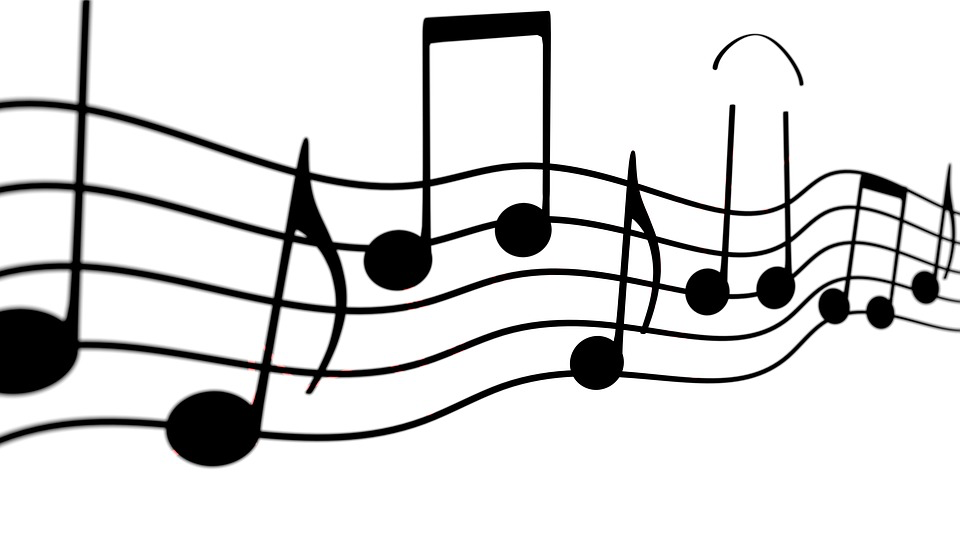 INNOVATION MANAGÉRIALE
INNOVATION MANAGÉRIALE
L’innovation n’est pas un mot dans un carnet.
Elle est à incarner.
Qu’est-ce que manager ?
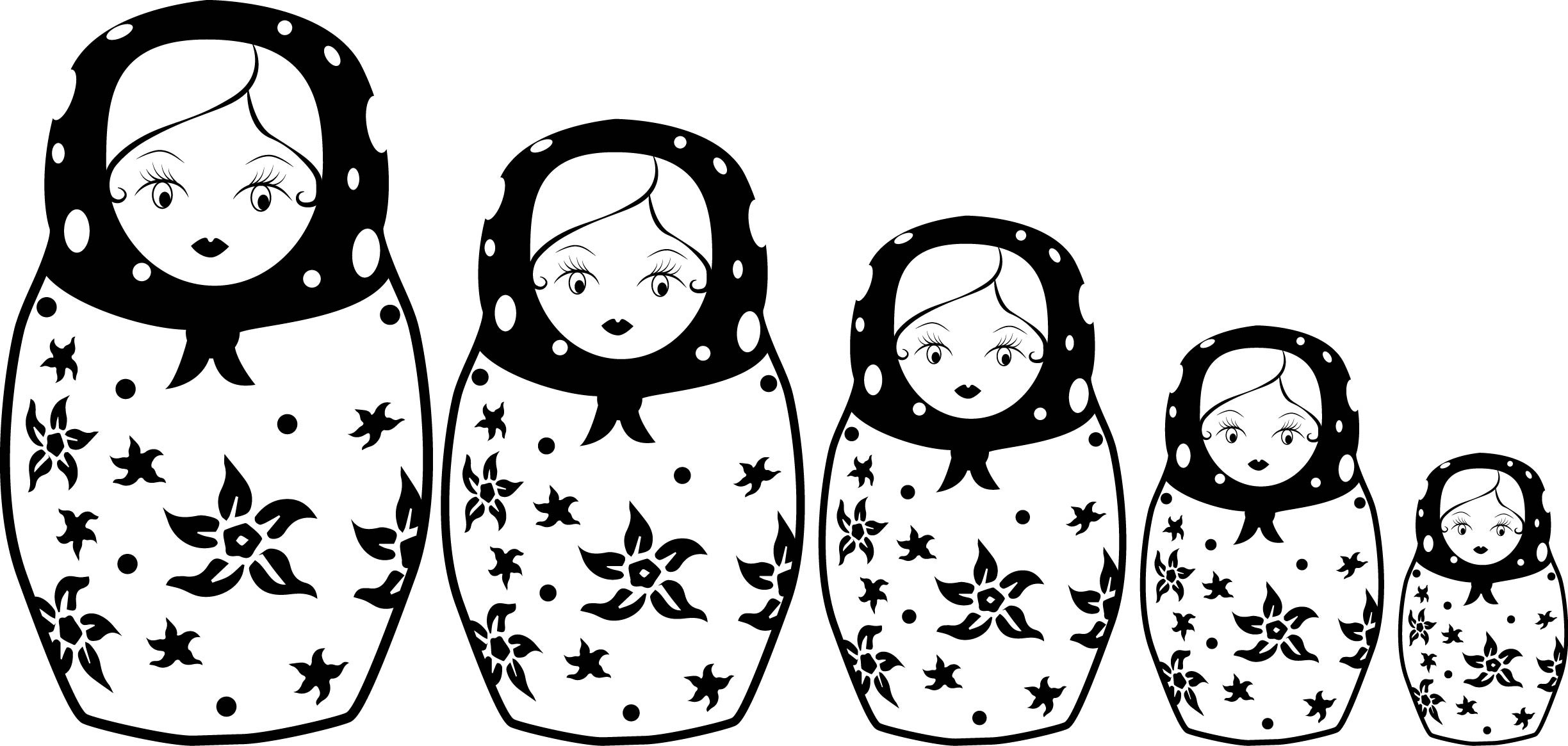 Modernité
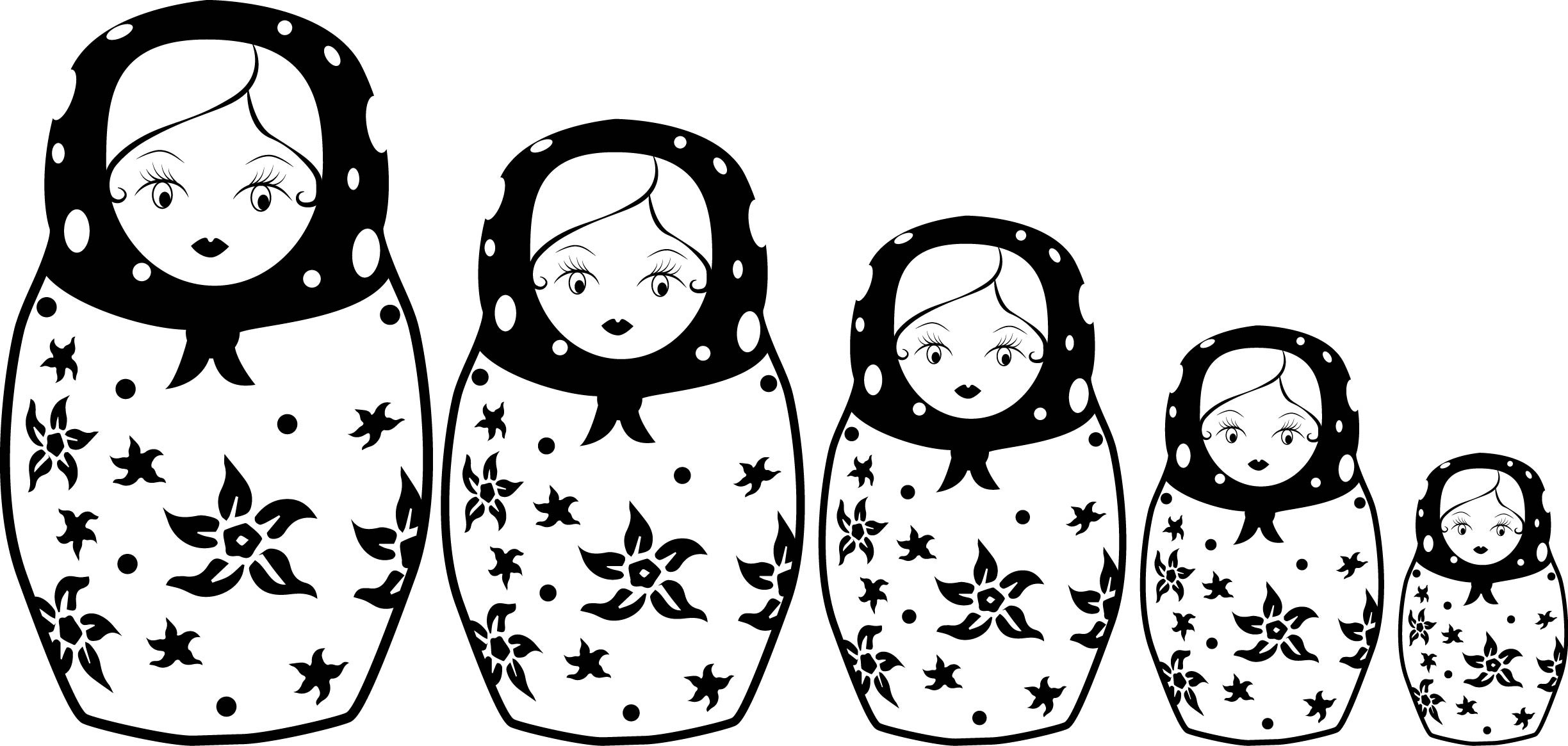 Modernité
Néolibéralisme
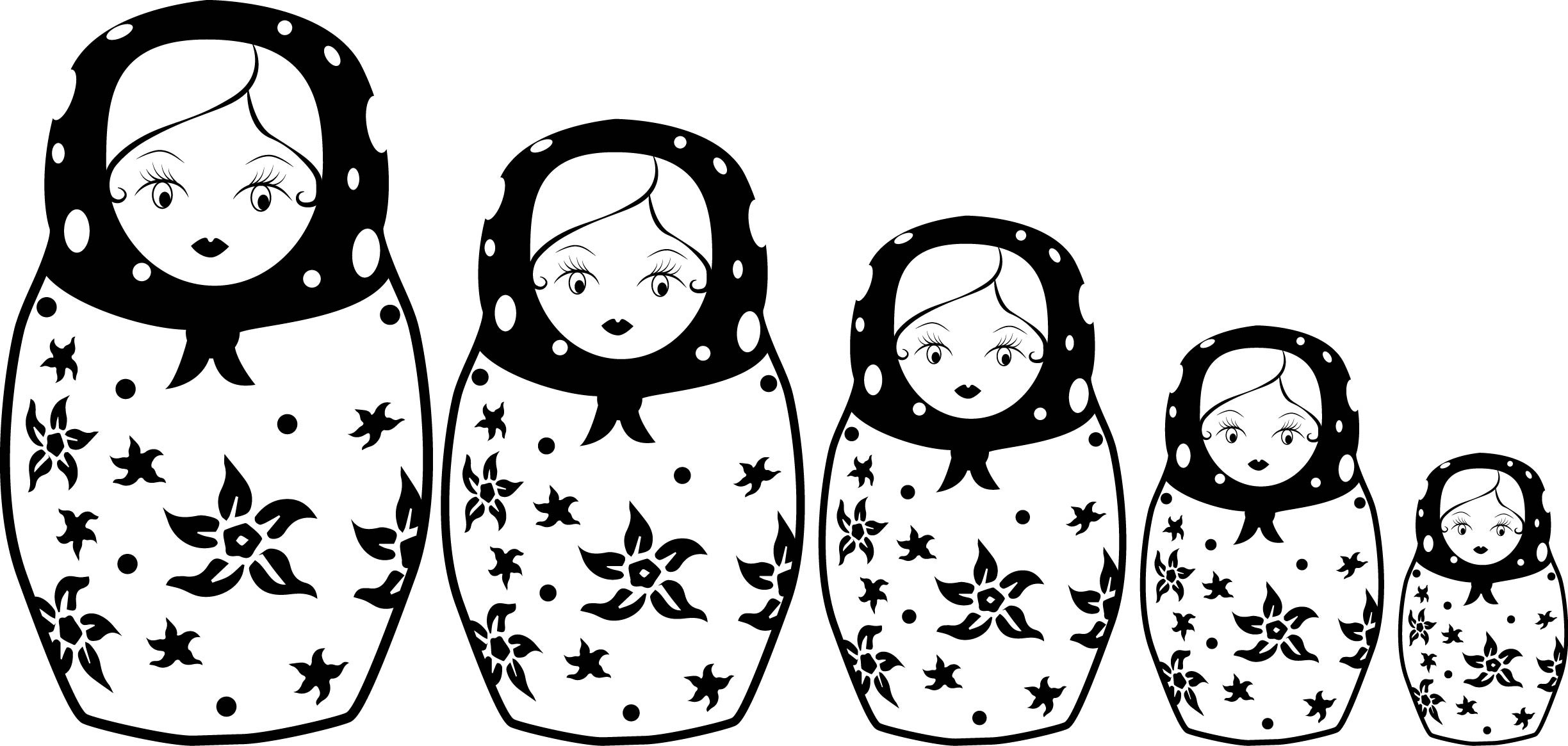 Modernité
Néolibéralisme
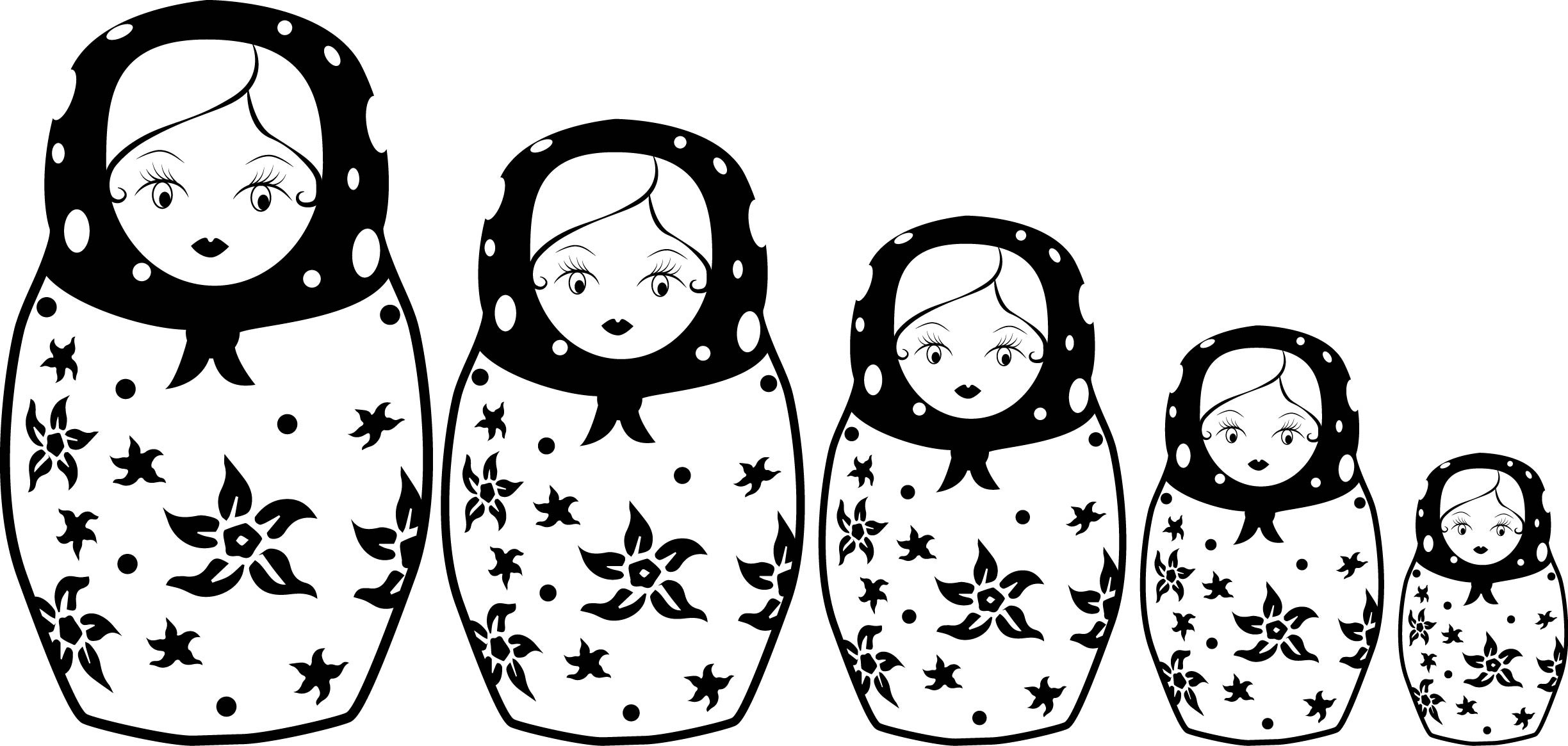 Postmodernité
Modernité
Néolibéralisme
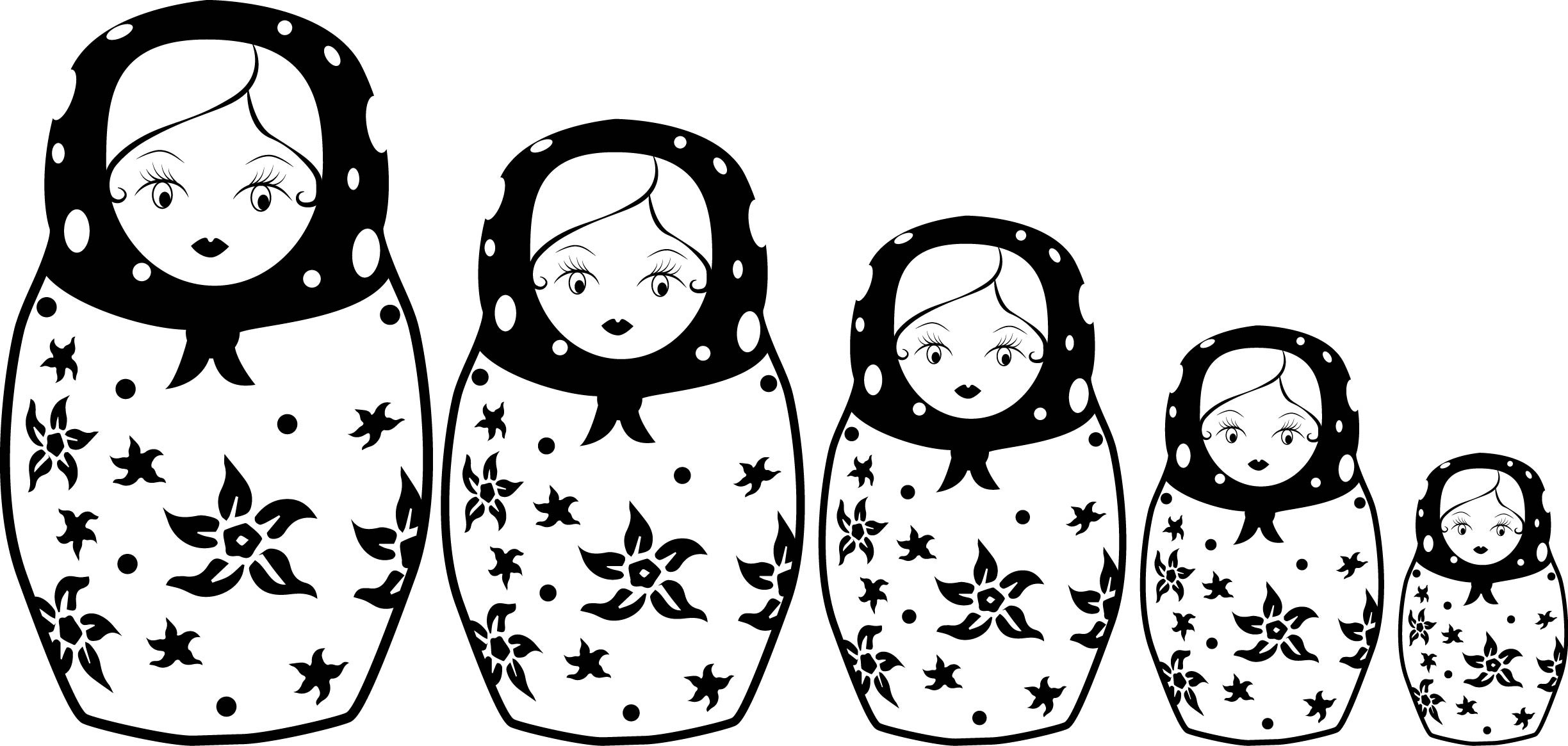 Postmodernité
HYPERmodernité
INNOVER SON REGARD.
Modernité
Néolibéralisme
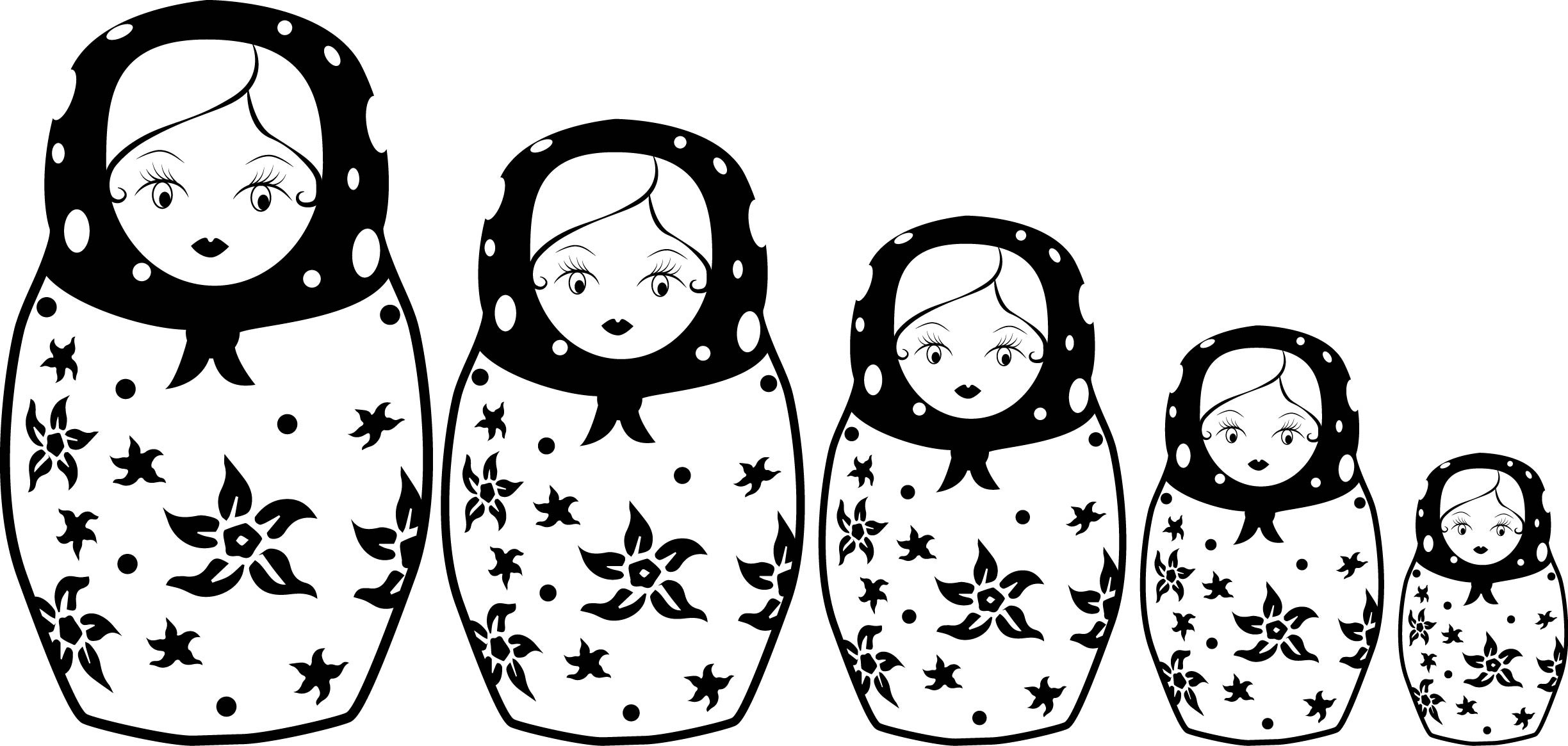 Postmodernité
HYPERmodernité
Autre
Modernité
Néolibéralisme
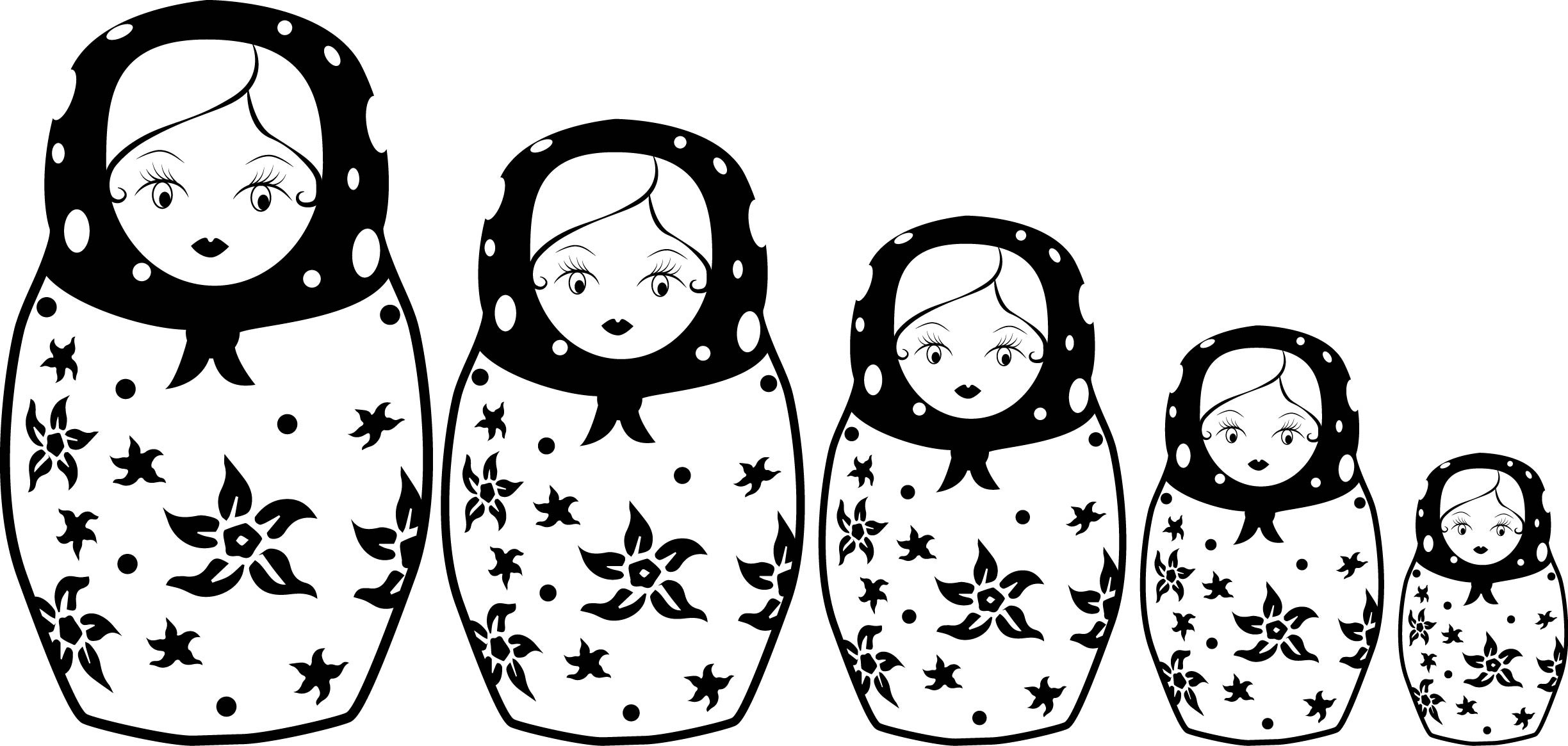 Postmodernité
HYPERmodernité
Autre
Soi
INNOVATION MANAGÉRIALE ?

Et si c’était se creuser les méninges pour aménager manège et ménage…
Agir en homme de pensée,
Penser en homme d’action…

Henri Bergson
‪Le travail, ça me travaille !
Ça m’aliène parfois,
Ça m’inquiète souvent,
Ça me transforme toujours.
Parfois objet de labeur,
Souvent contrariété,
Toujours comme un bois qui travaille,
Le travail me travaille au corps.
Ecorce écorchée de mal faire, de faire mal,
Déracinée par l’émoi de le perdre, de se perdre.
Parcours boisé, souvent semé d’embûches,
Plante en moi cette volonté de toucher du bois,
Planche en toi pour envoyer du bois.
Toujours comme un moi qui travaille,
Plancher, se planter, semer. Travailler.